Основная задача
Приоритетная задача Российской Федерации – формирование новых поколений, обладающих знаниями и умениями, которые отвечают требованиям XXI века, разделяющих традиционные нравственные ценности, готовых к мирному созиданию и защите Родины. Ключевым инструментом решения этой задачи является воспитание детей.
Стратегические ориентиры воспитания
сформулированы 
Президентом Российской Федерации В. В. Путиным: 
«…Формирование гармоничной личности, воспитание гражданина России – зрелого, ответственного человека, в котором сочетается любовь к большой и малой родине, общенациональная и этническая идентичность, уважение к культуре, традициям людей, которые живут рядом».
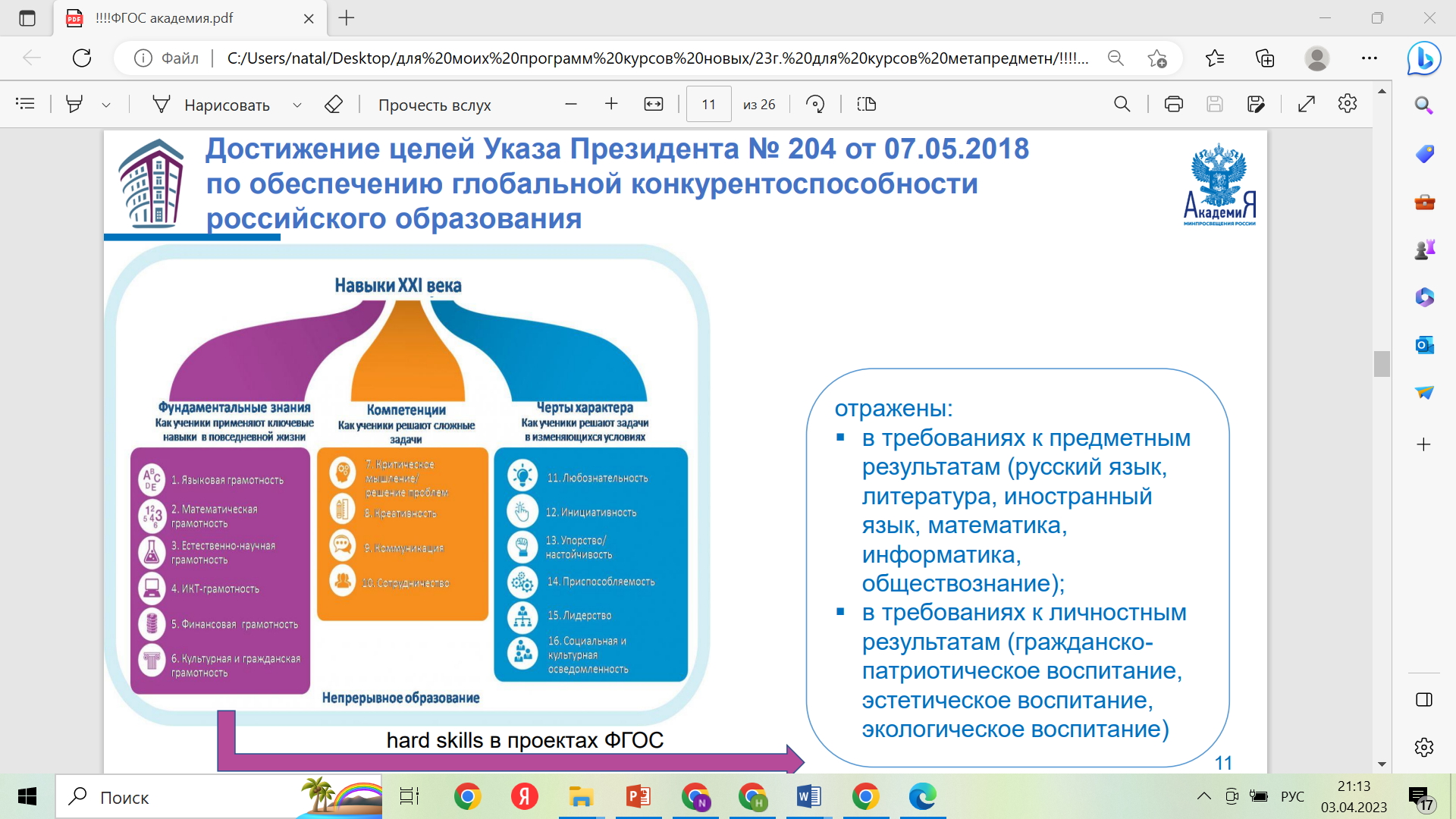 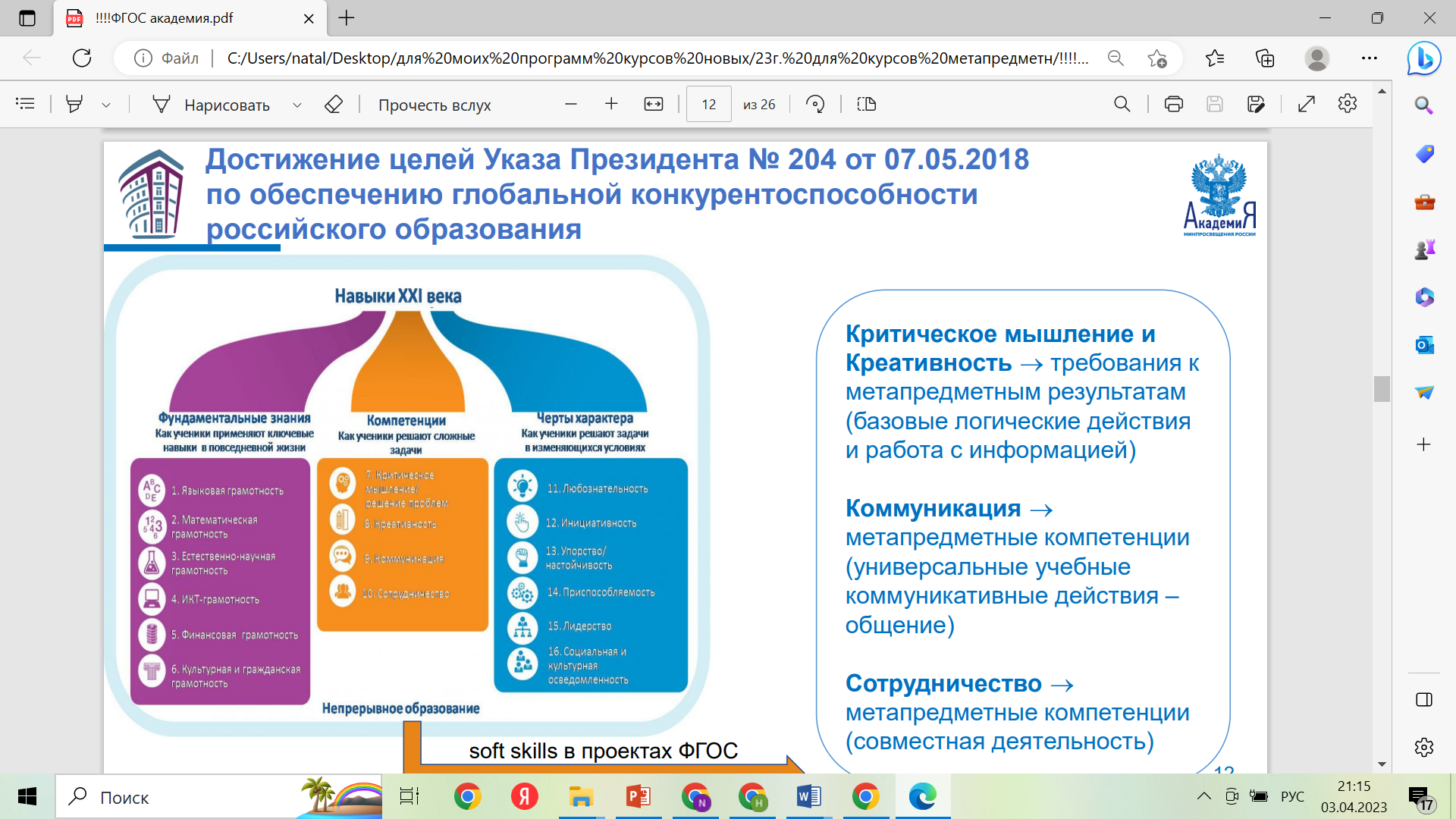 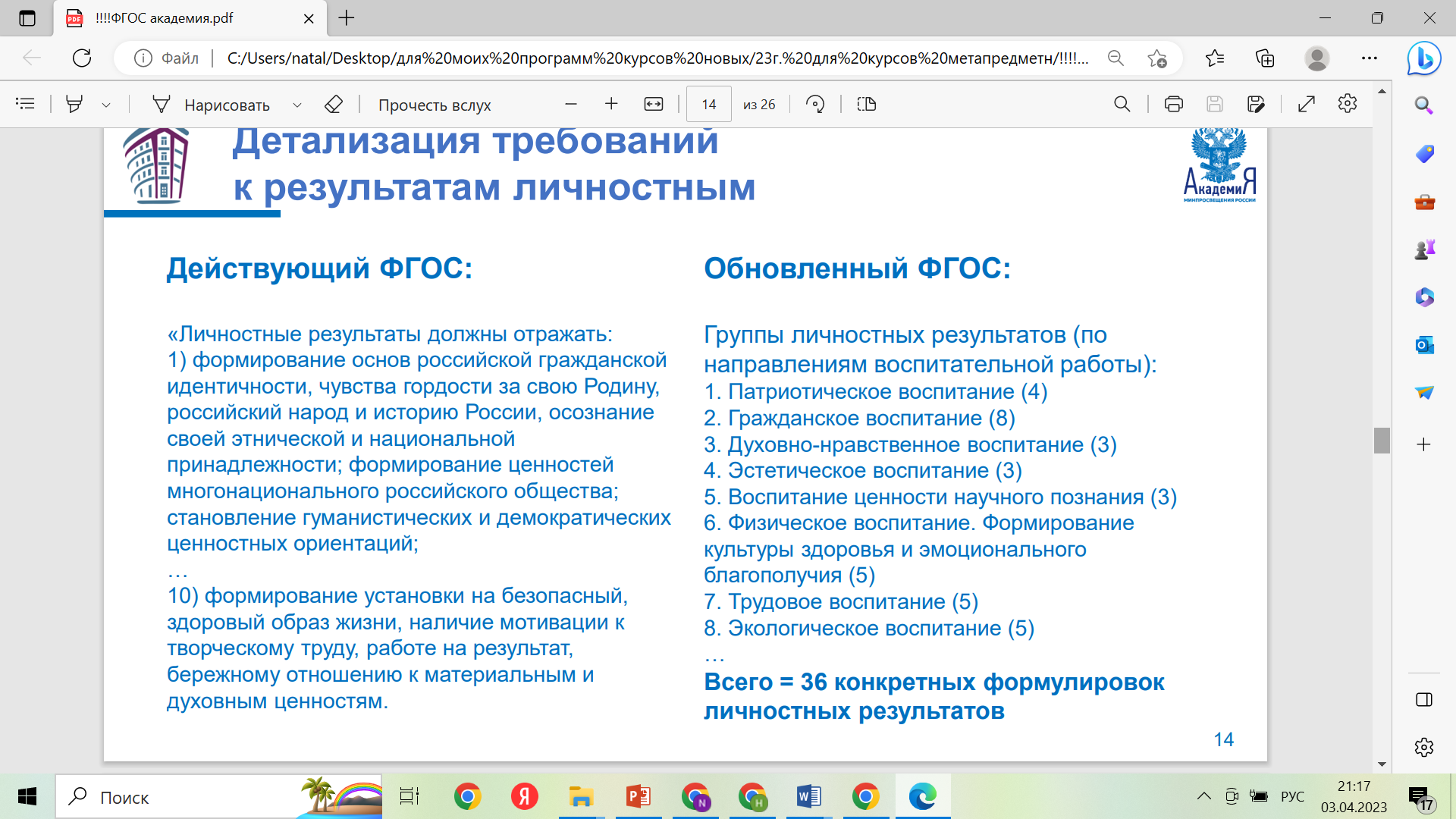 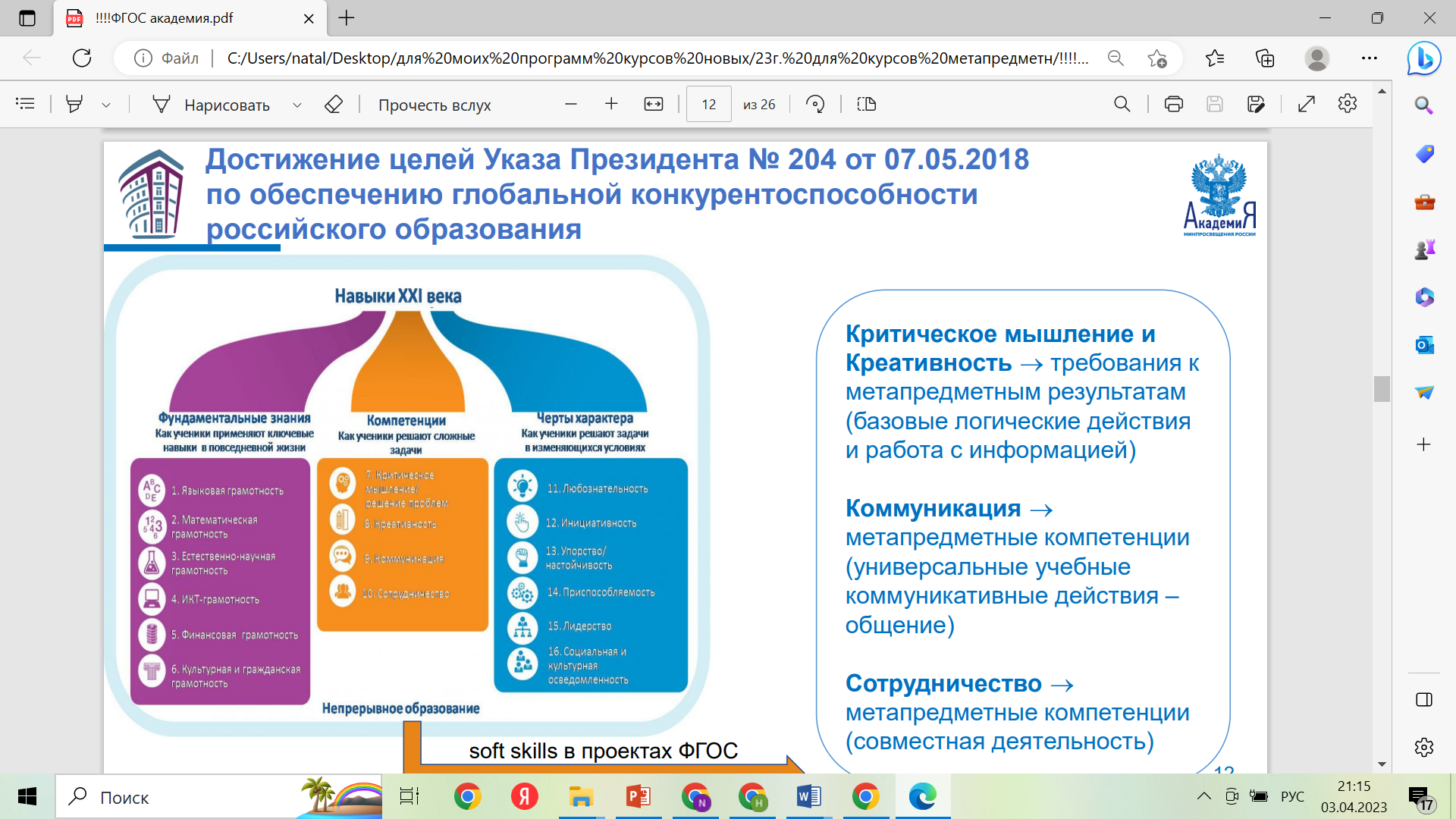 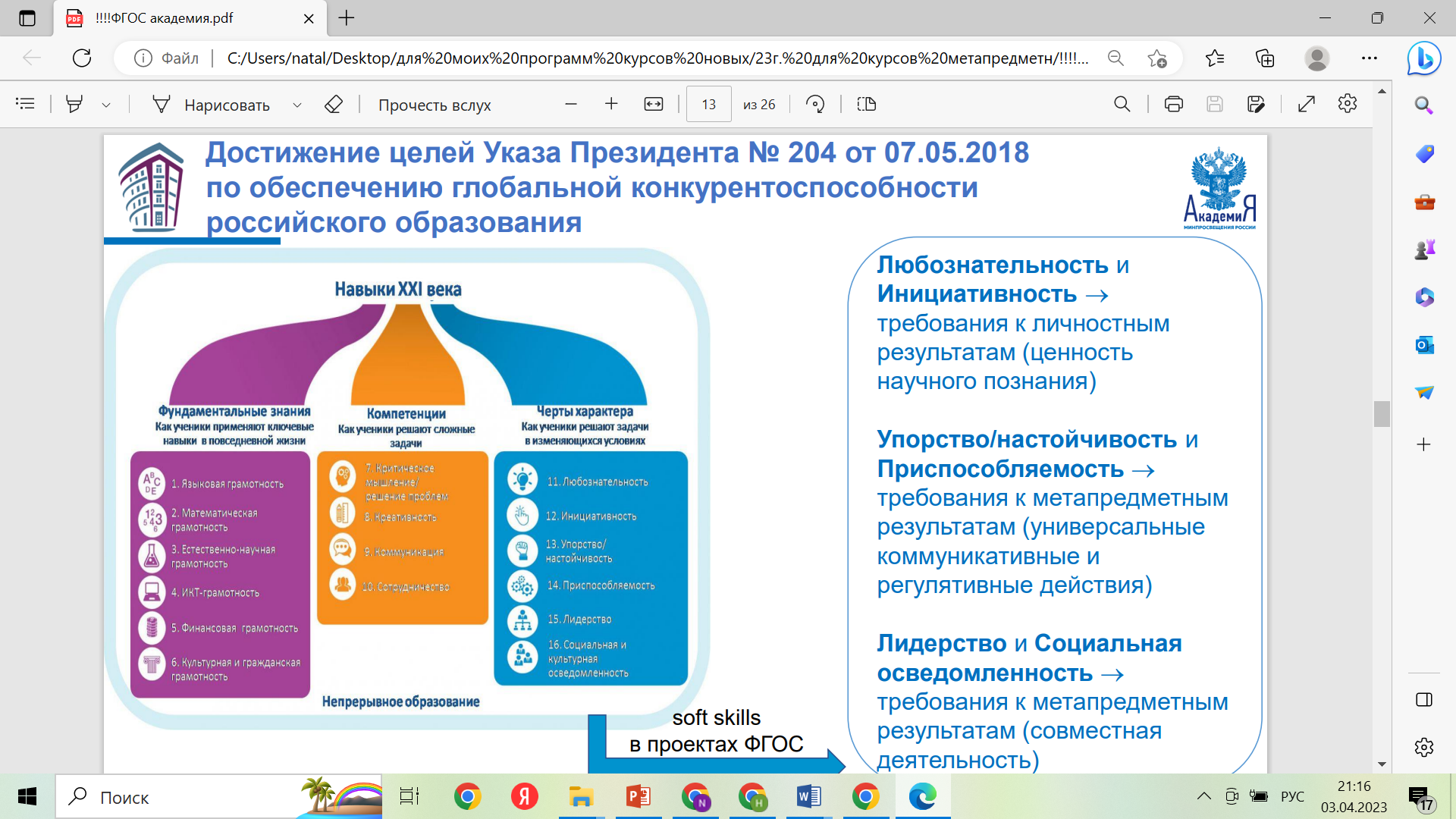 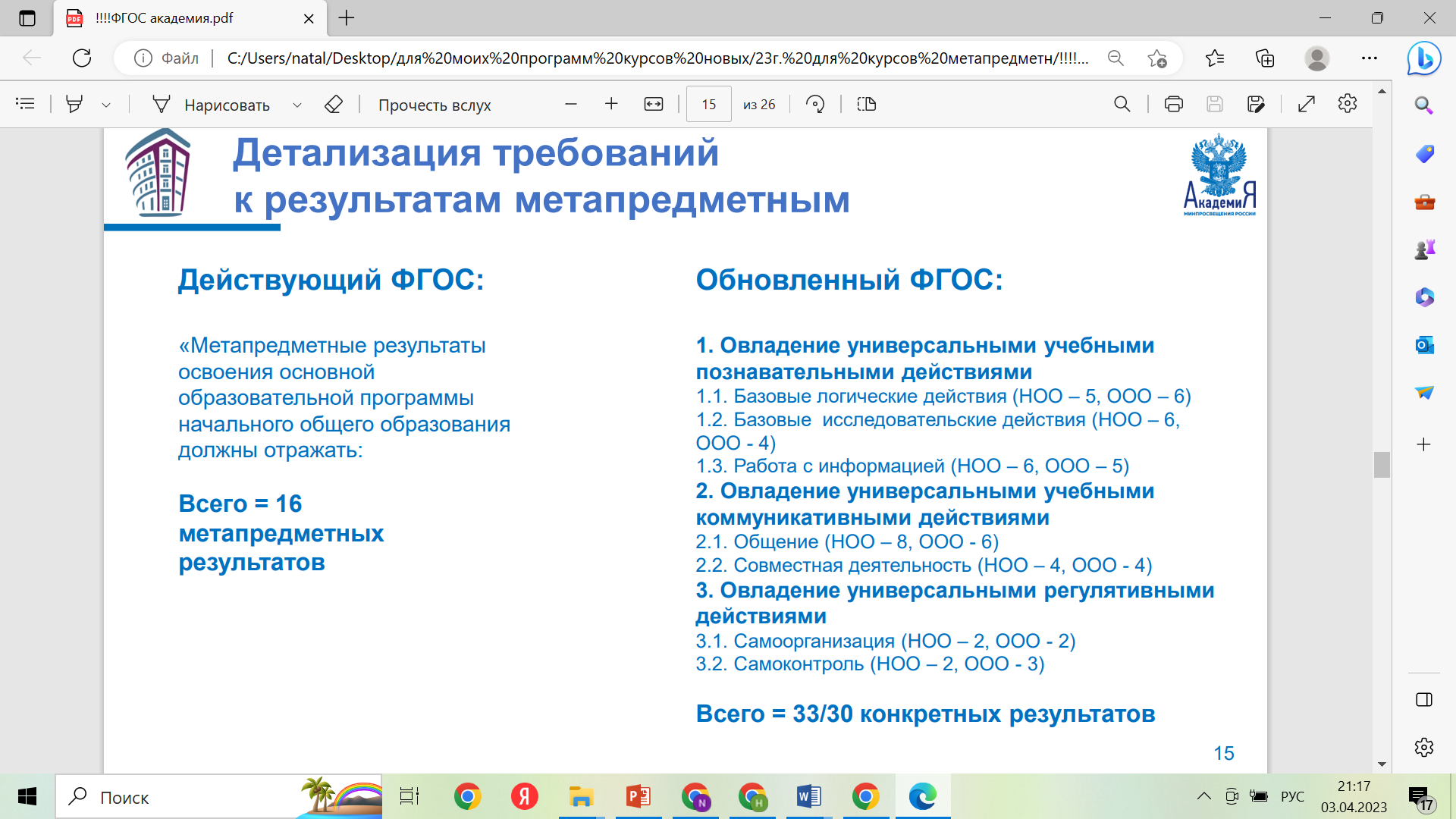 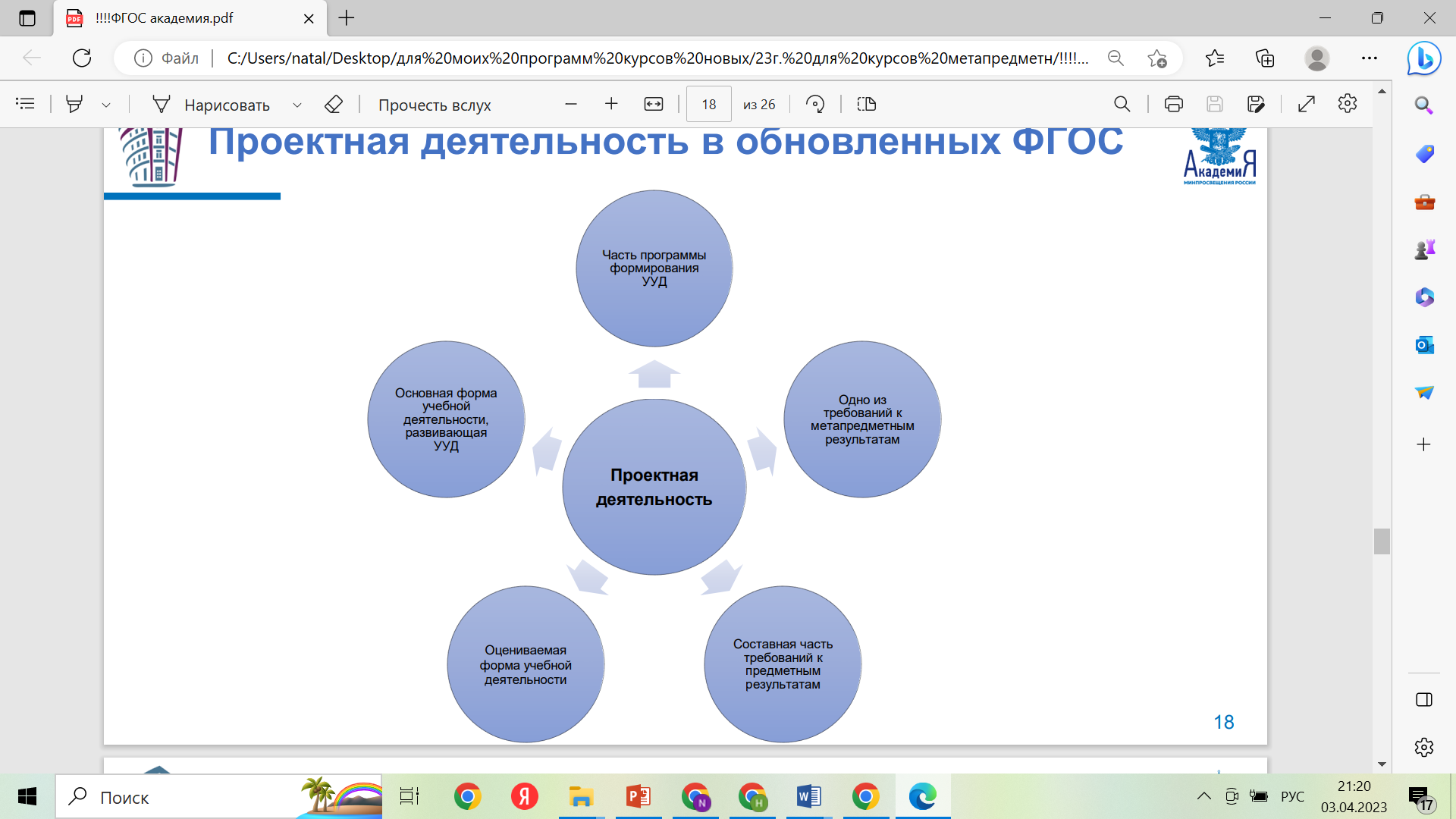 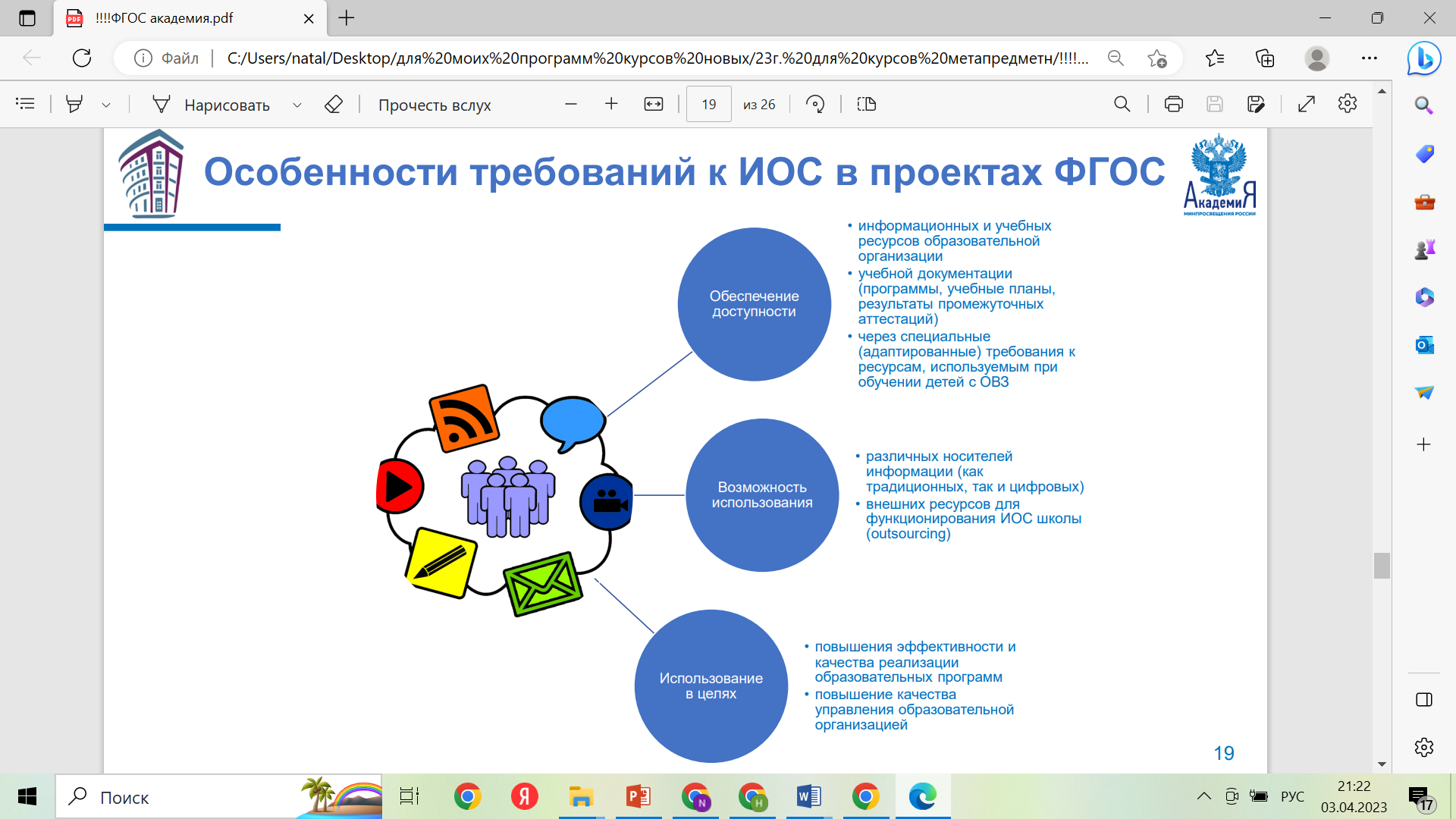 Традиционные технологии
технологии проблемного, развивающего, программированного, интегративного обучения, технологии развития критического мышления, обучения в сотрудничестве, решения исследовательских и творческих задач (ТРИЗ)
Цифровые технология
технология «перевернутый класс», интеллектуальные обучающие системы; технологическое конструирование с использованием специализированных устройств, робототехники; технологии группового создания и использования MR-приложений; видеоконференции, чат-боты, групповые компьютерные деловые игры, образовательные вебквесты
.
«Три кита» результативного воспитания:
Дорожная карта применения интеграции цифровых и традиционных технологий по повышению качества преподавания и решению воспитательных задач
Таблица критериальной оценочной рубрики личностных результатов
Планируемые результаты развития познавательных УУД